Determination of Calcium in Milk
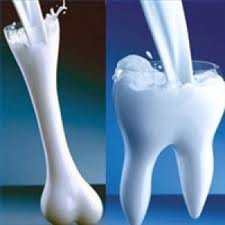 Calcium an important mineral for the body
Calcium is an important component of a healthy diet and a mineral necessary for life. 

Calcium is a mineral that people need to build and maintain strong bones and teeth. It is also very important for other physical functions, such as muscle control and blood circulation
If we do not have enough calcium in our diets to keep our bodies functioning, calcium is removed from where it is stored in our bones. Over time, this causes our bones to grow weaker and may lead to osteoporosis — a disorder in which bones become very fragile.
Recommended Daily Allowance of Calcium
Calcium needs vary with age. The Food and Nutrition Board (FNB) of the Institute of Medicine of the National Academies provides guidelines on the amount of calcium needed each day.
Recommended Daily Allowance in Milligrams (mg)
Milk and calcium
Milk is a heterogeneous mixture of proteins, sugar, fat, vitamins and minerals. Milk and milk products are some of the natural sources of calcium.
Cow’s milk has good bioavailability of calcium (about 30 to 35%). 

Milk is an excellent source of dietary calcium for those whose bodies tolerate it because it has a high concentration of calcium and the calcium in milk is excellently absorbed.
It is estimated that without milk and milk products in the diet, less than half of the calcium requirements would be met.
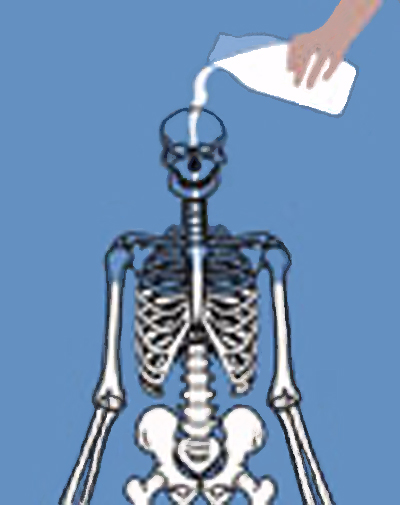 Principle
In this experiment, The determination of calcium in milk is based on a complexometric titration of calcium with an aqueous solution of the disodium salt of EDTA at high pH value (12) .

Complexometric titration is a type of titration based on complex formation between the analyte and titrant.

Such compounds are capable of forming chelate complexes with many cations in which the cation is bound in a ring structure. 
The ring results from the formation of a salt-like bond between the cation and the carboxyl groups together with a coordinate bond through the lone pair of electrons of the nitrogen atom.
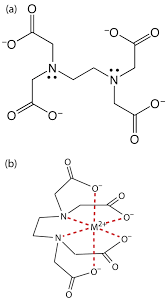 Principle-cont
The common form of the agent is disodium salt Na2H2EDTA. Itis colorless. It can be weighed and dissolve in water to form a stable solution.
At high pH (> 10) the remaining protons leave EDTA forming EDTA4- anion:
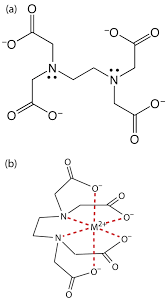 Principle
How to determin calcium in the presence of Mg?
This method for determining Ca2+concentration in the presence of Mg2+relies on the fact that the pH of the solution is sufficiently high ((The pH will be approximately 12.5 due to the addition of concentrated NaOH solution)) to ensure that all magnesium ions precipitate as magnesium hydroxide before the indicator is added. 
In this condition, magnesium ions are precipitated as hydroxide and do not interfere with the determination of calcium.
Indicator-Solochrome dark blue
The Solochrome dark blue indicator is a suitable indicator in this case as it produces.
The dye itself has a blue color. This blue dye also forms a complex with the calcium ions changing colour from blue to pink/red in the process, but the dye–metal ion complex is less stable than the EDTA–metal ion complex. As a result, when the calcium ion–dye complex is titrated with EDTA the Ca2+ions react to form a stronger complex with the EDTA changing the dye color to blue.

Ca-Indicator + EDTA4-  Ca-EDTA2- + Indicator
Method
Combine 10mL of sample, 40mL distilled water, and 4mL of 8M sodium hydroxide solution  into an Erlenmeyer flask and allow solution to stand for about 5 minutes with occasional swirling. 
A small of magnesium hydroxide may precipitate during this time. Do not add the indicator until you have given this precipitate a chance to form. 
Then add 6 drops of the Solochrome dark blue solution
 After that start to titrate with EDTA solution 
 Repeat titration for three trials
Calculation
That you added from burette
Conc. Of EDTA That you used for titration
Calcium Mw
The original sample wieght=5 ml